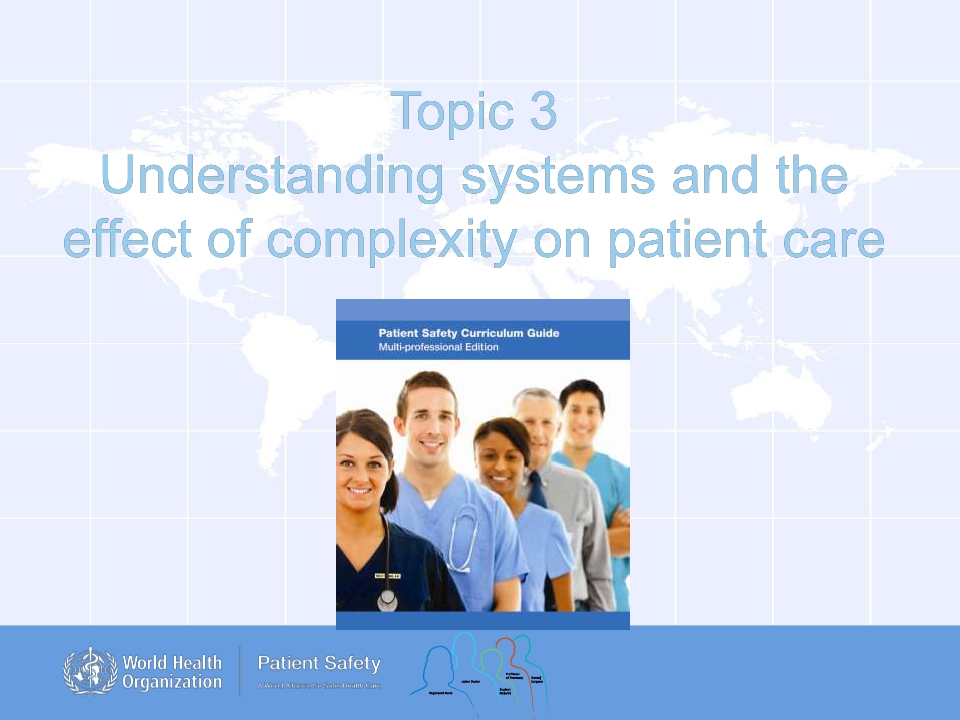 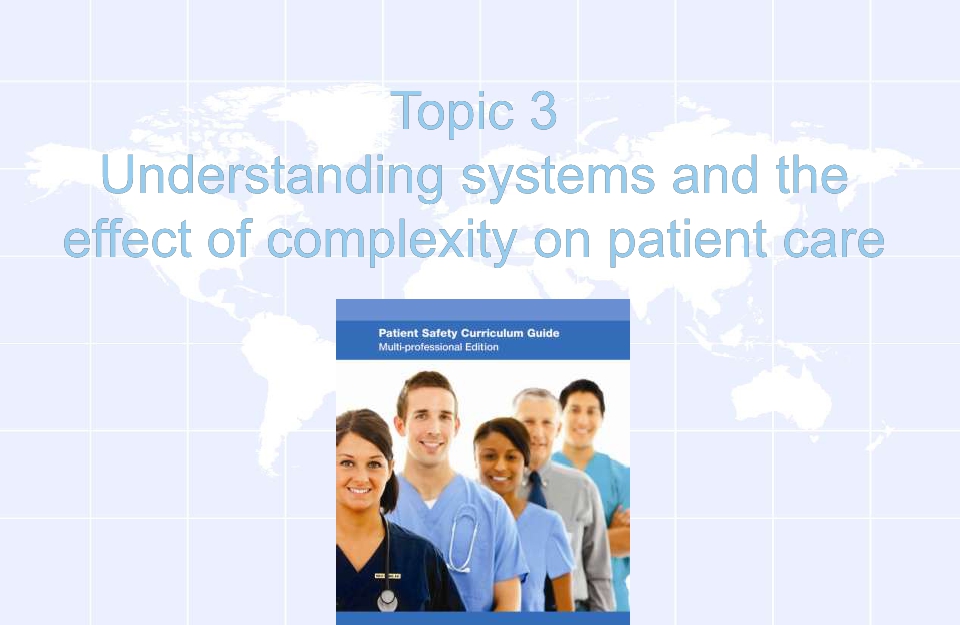 Topic 3

	Understanding systems and the

effect of complexity on patient care
Patient Safety Curriculum Guide
1
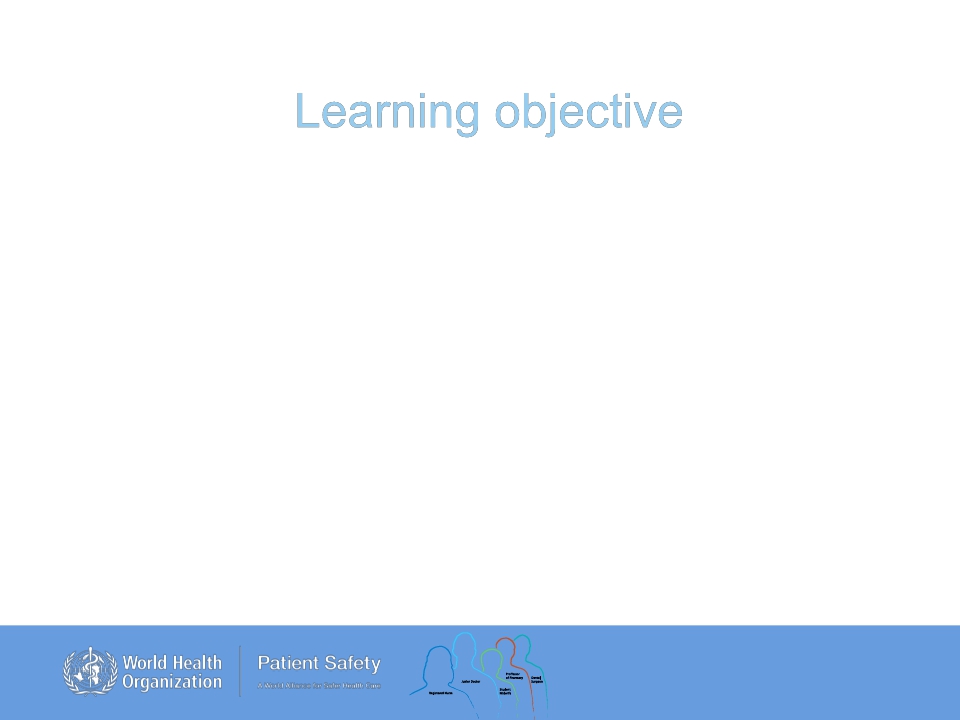 Learning objective
Understand how systems thinking can improve health care
	and minimize patient adverse events
Patient Safety Curriculum Guide
2
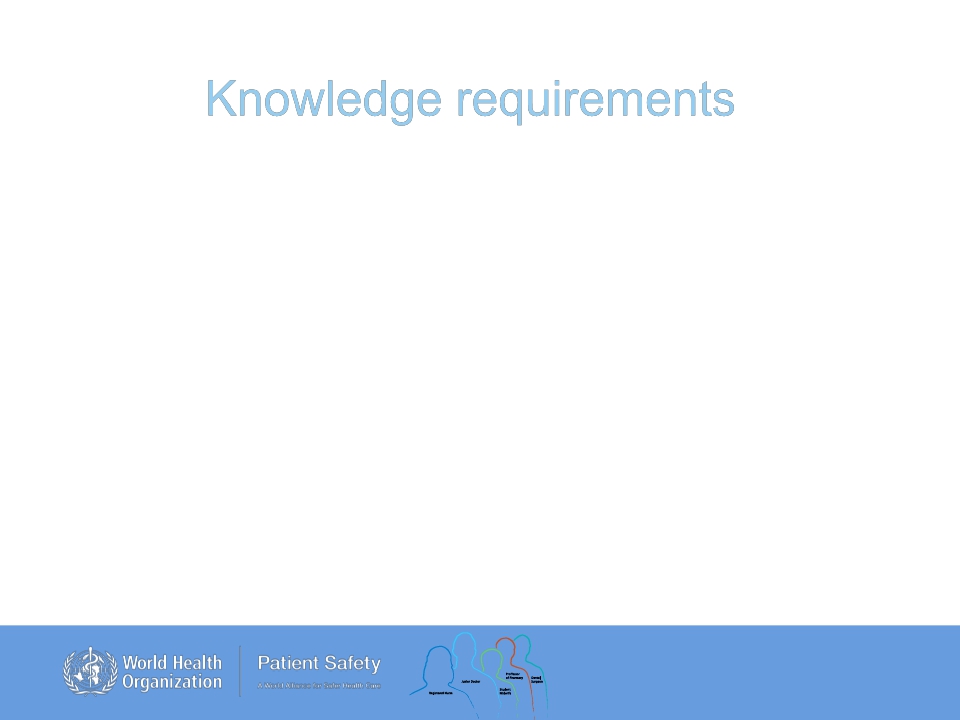 Knowledge requirements






Explain the terms system and complex system as they

relate to health care

Explain why a systems approach to patient safety is
superior to the traditional approach
Patient Safety Curriculum Guide
3
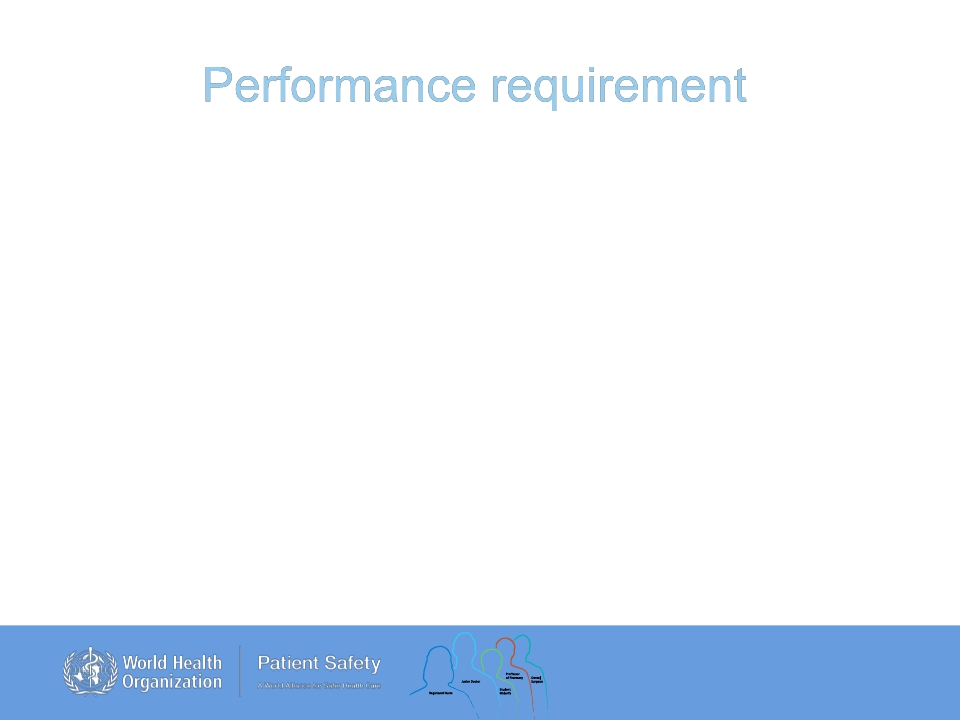 Performance requirement
Describe the elements of a safe health-care delivery
system
Patient Safety Curriculum Guide
4
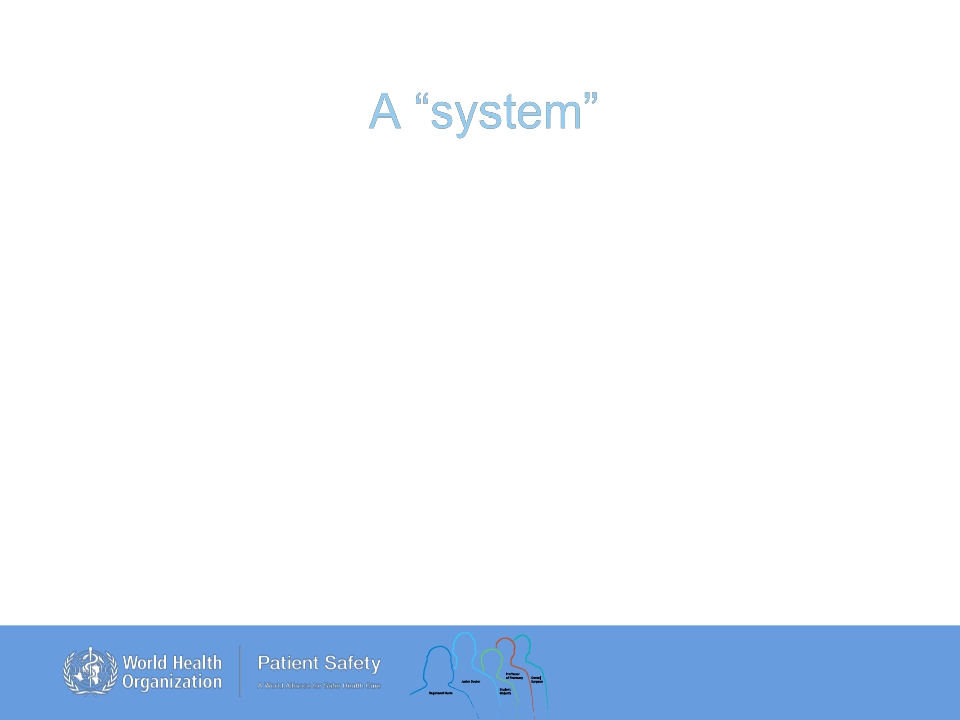 A “system”




 Any collection of two or more interacting parts, or

 “An interdependent group of items forming a unified
whole”
National Patient Safety Education Framework. Canberra, Commonwealth of Australia, 2005.(p.202)






	Patient Safety Curriculum Guide
5
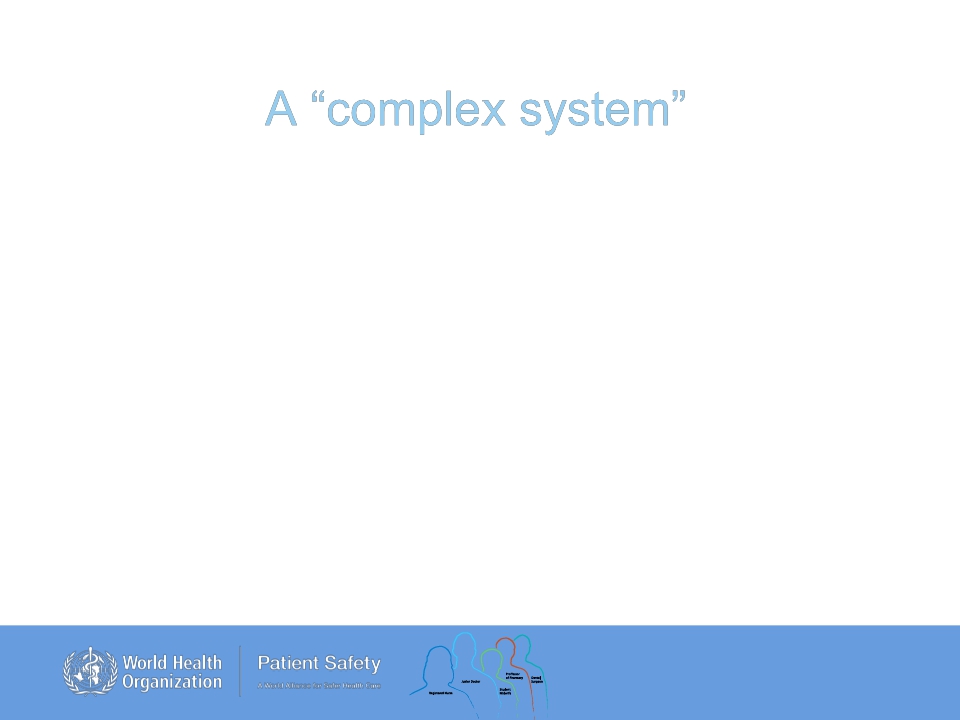 A “complex system”









Many interacting parts




Difficult if not impossible to predict the behaviour of
	the system based on a knowledge of its
	component parts




Patient Safety Curriculum Guide
6
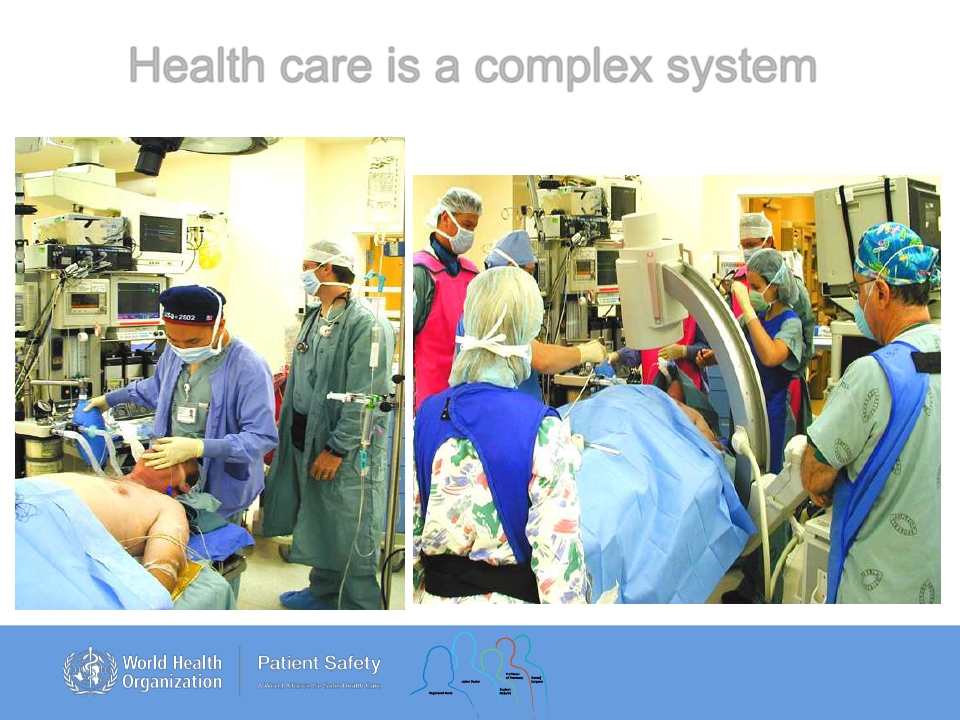 Health care is a complex system
Patient Safety Curriculum Guide
	Source: Gaba
7
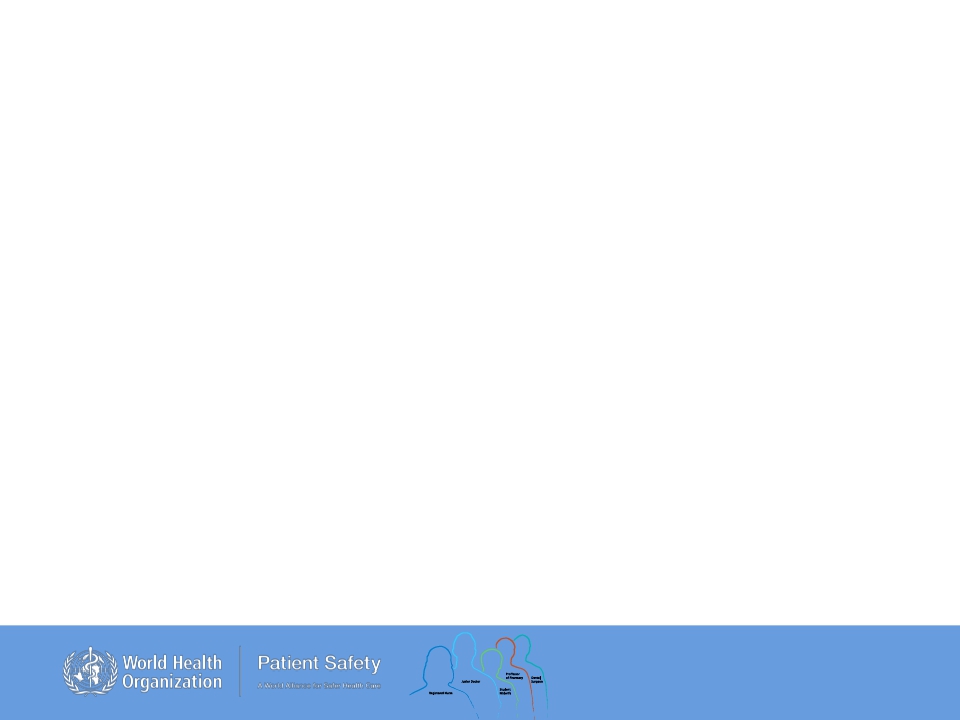 Complexity = increased chance of
	something going wrong!
Patient Safety Curriculum Guide
8
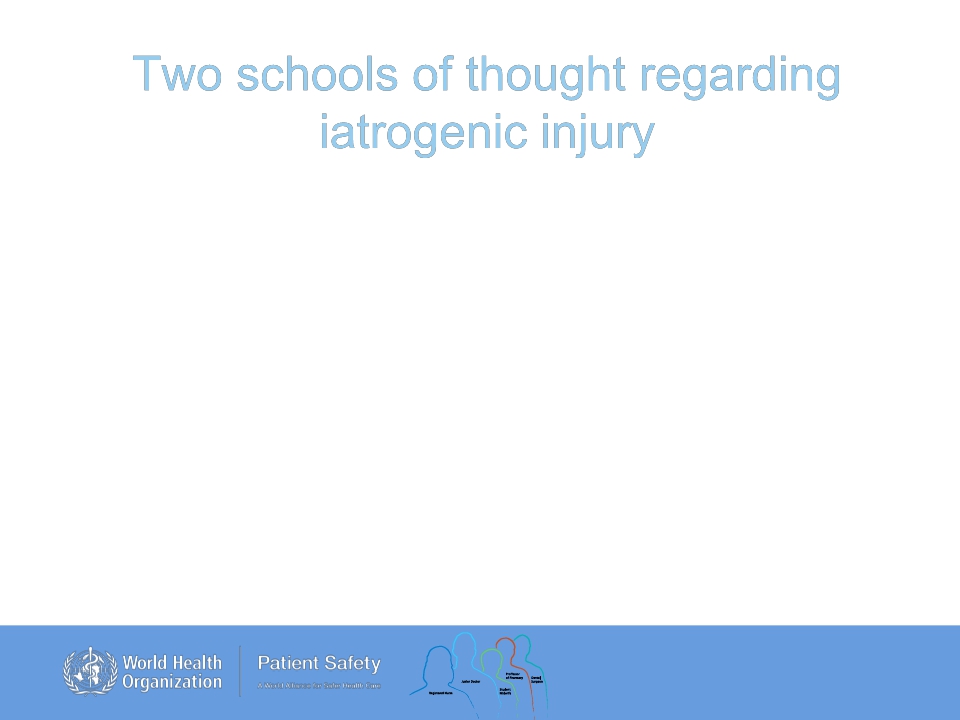 Two schools of thought regarding
			iatrogenic injury





		Traditional or person approach:
	* The “old” culture
	* “Just try harder”


		Systems approach:
	* The “new look”








You may encounter a bit of both in your “journey”
Patient Safety Curriculum Guide
9
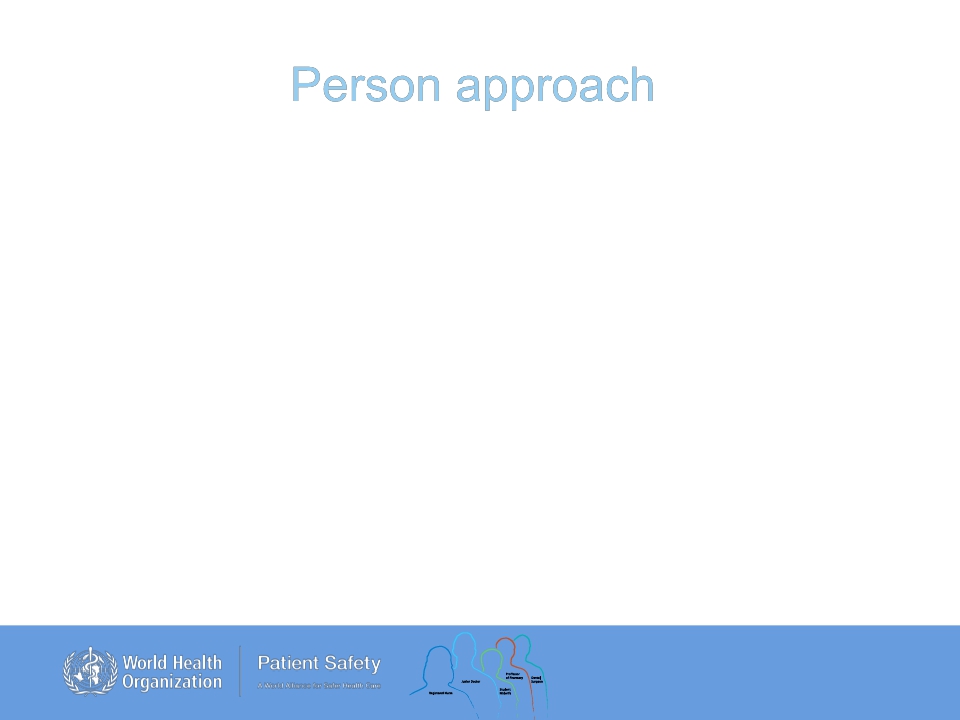 Person approach





  See errors as the product of carelessness

  Remedial measures directed primarily at the error-maker
	•       Naming
	•      Blaming
	•      Shaming
	•      Retraining














			Perspectives on  Patient Safety Curriculum Guide
error
10
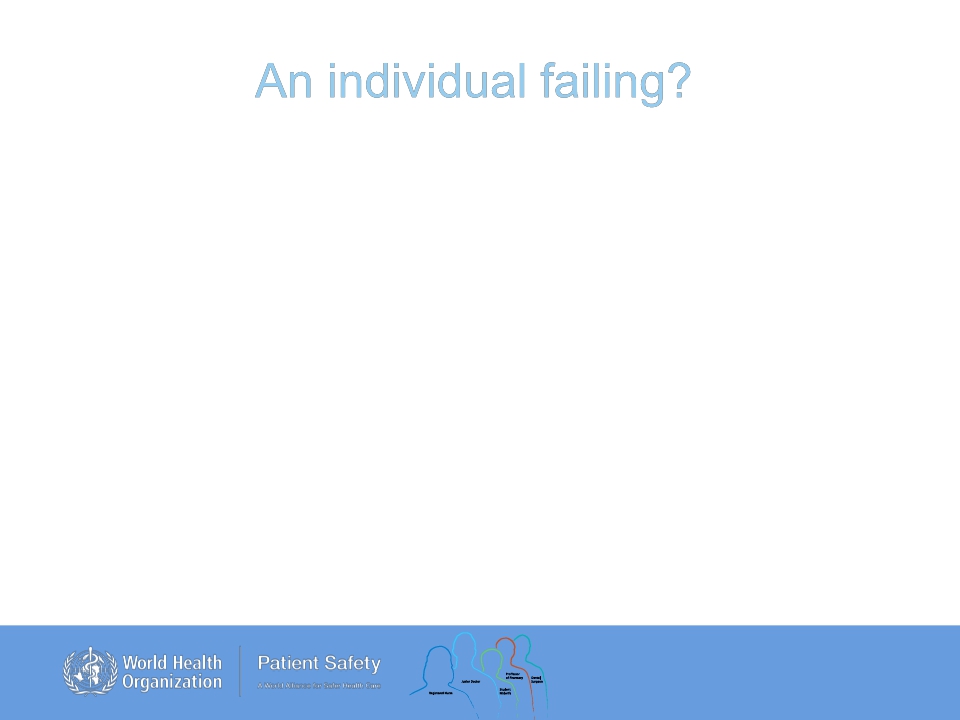 An individual failing?




Doesn‟t work!
	      People don‟t intend to commit errors …
				…  only a very small minority of cases are
					deliberate violations
	      Won‟t solve the problem - it will make it worse
	      Countermeasures create a false sense of security
			…  “we‟ve „fixed‟ the problem”
	      Health professionals will hide errors
	      May destroy many health professionals
		inadvertently - the "second victim"





							Patient Safety Curriculum Guide
11
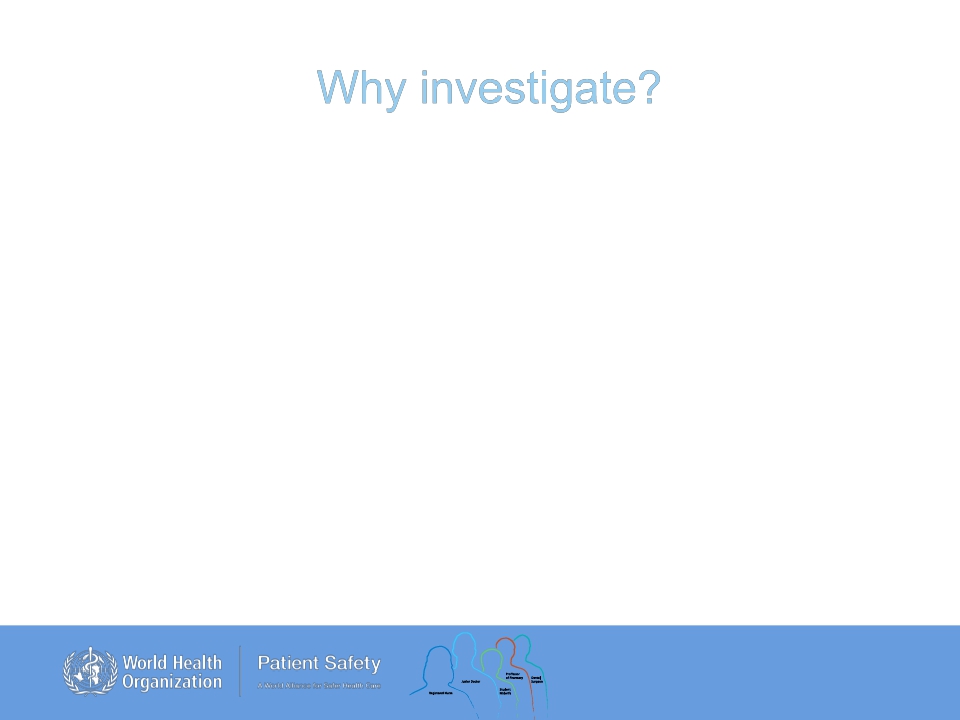 Why investigate?





  The more we understand how and why these things
	occur, the more we can put checks in place to reduce
	recurrence

  Strategies might include:
		• Education
		• New protocols
		• New systems

  Accountability





				Patient Safety Curriculum Guide
12
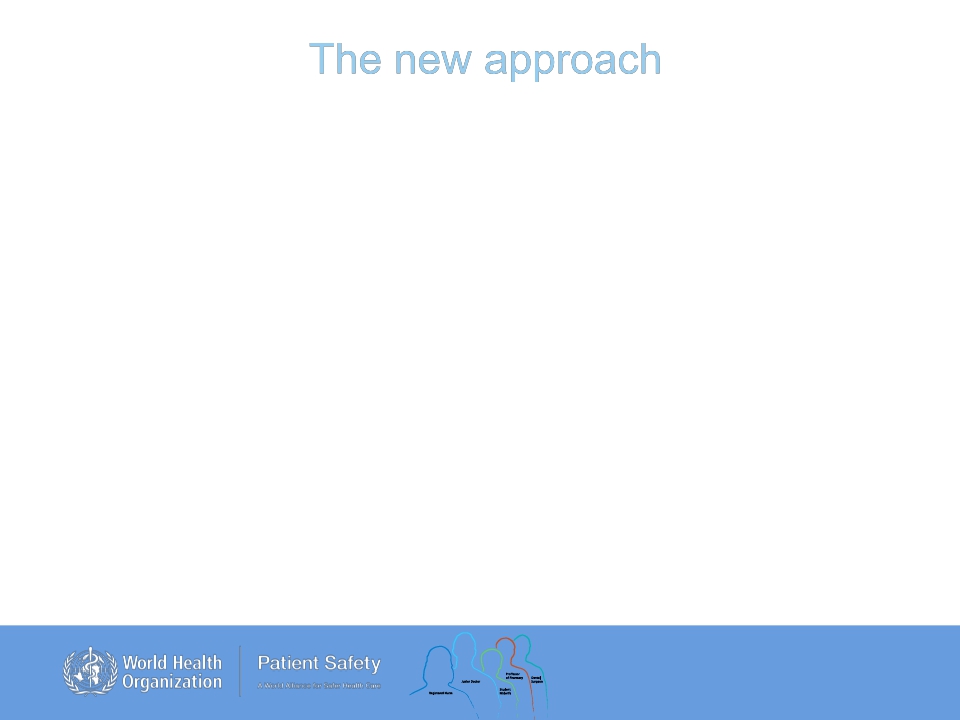 The new approach


Multiple factors :

  Patient factors

  Provider factors

  Task factors

  Technology and tool factors

  Team factors

  Environmental factors

  Organizational factors

		Patient Safety Curriculum Guide
13
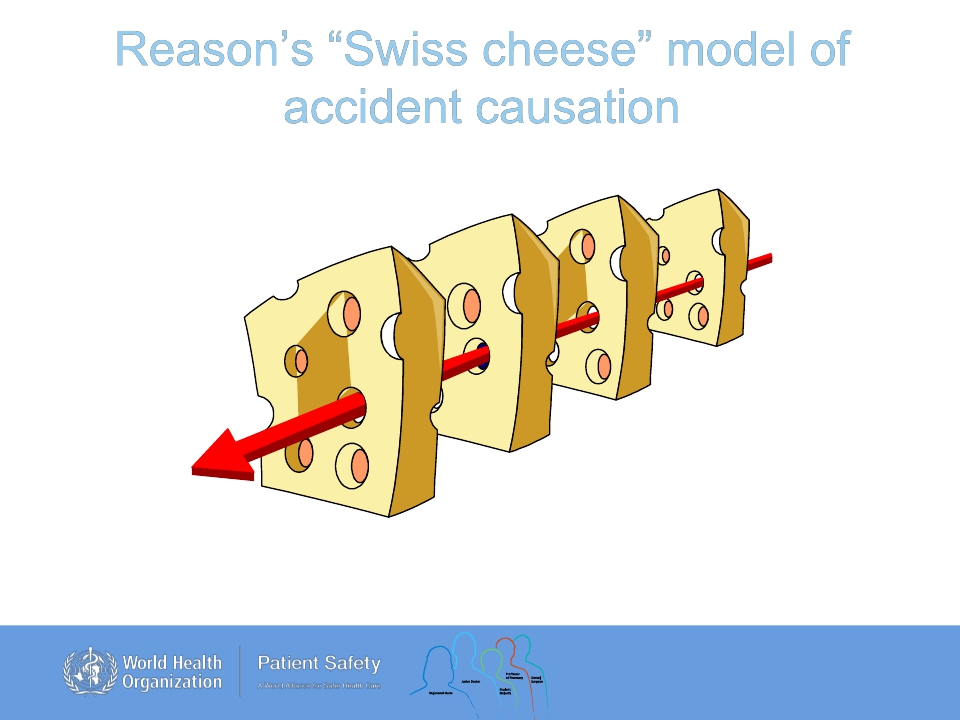 Reason‟s “Swiss cheese” model of
	accident causation
Some holes due
to active failures
















		Losses
Hazards













Other holes due to
	latent conditions
Successive layers of defences, barriers and safeguards System defences


	Patient Safety Curriculum Guide
14
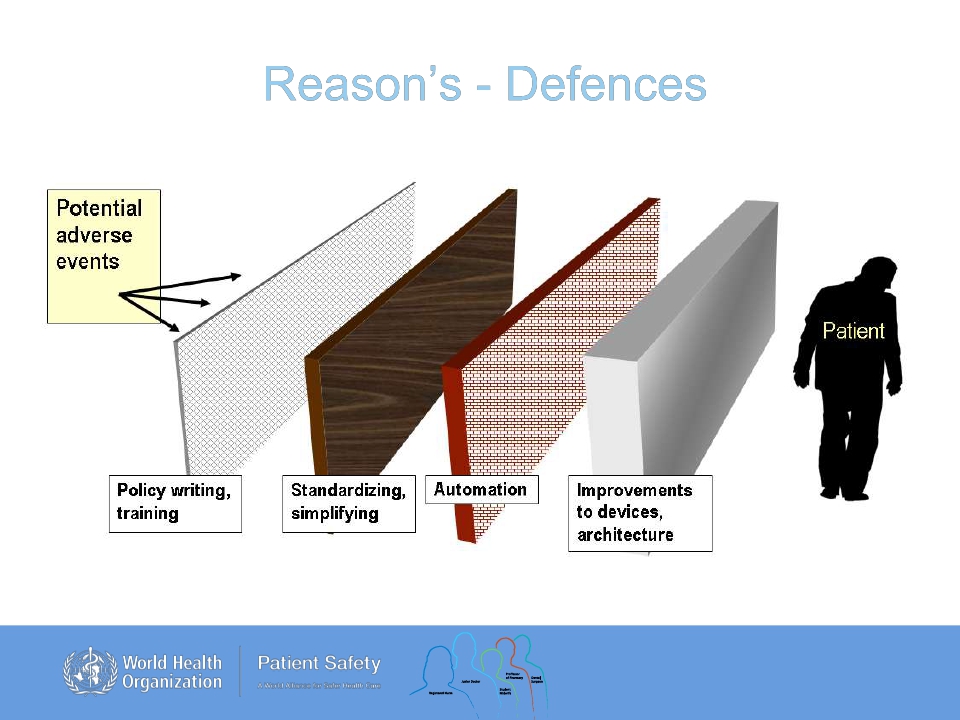 Reason‟s - Defences
Source: Veteran Affairs (US) National Center for Patient Safety



	Patient Safety Curriculum Guide
15
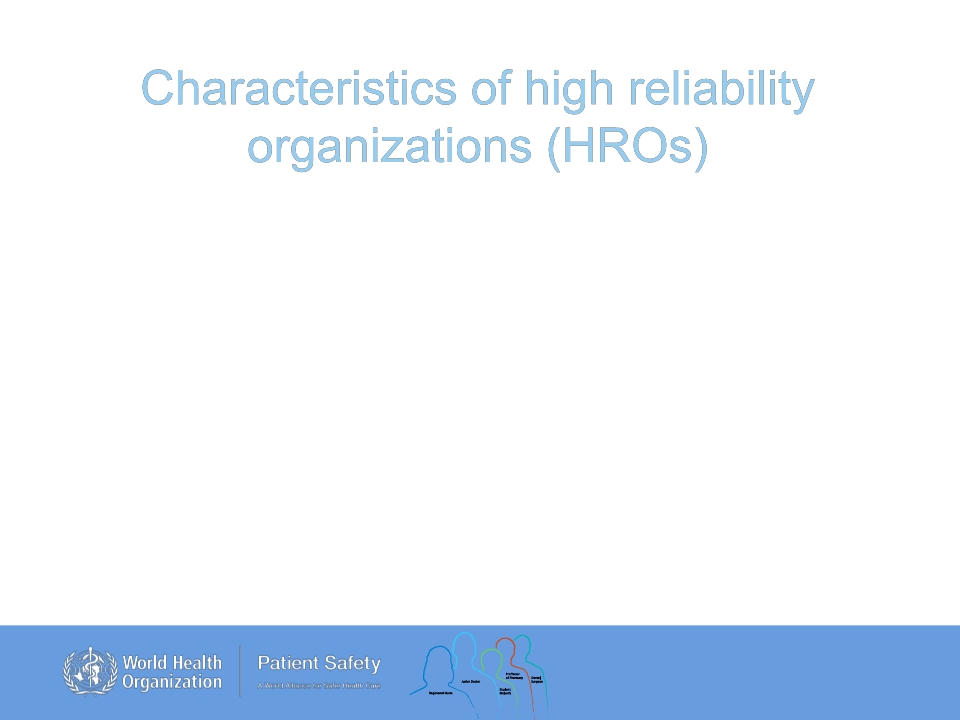 Characteristics of high reliability
		organizations (HROs)






	 Preoccupation with failure

	 Commitment to resilience

	 Sensitivity to operations

	 A culture of safety
Patient Safety Curriculum Guide
16
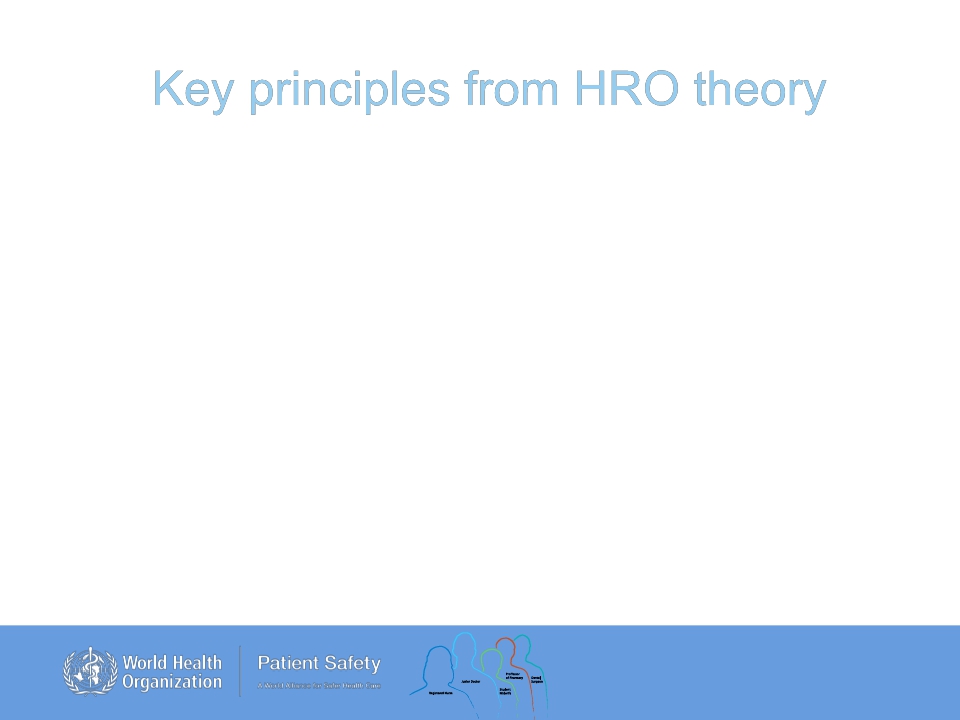 Key principles from HRO theory



 Maintain a powerful and uniform culture of safety

 Use optimal structures and procedures

 Provide intensive and continuing training of individuals
	and teams

 Conduct thorough organizational learning and safety
	management
Patient Safety Curriculum Guide
17
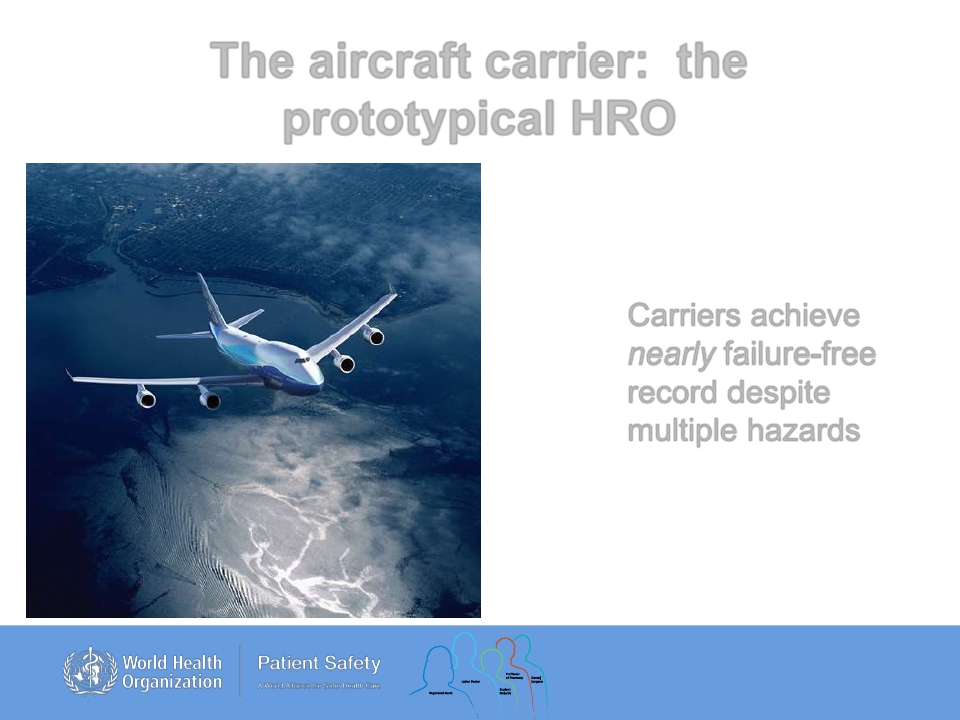 The aircraft carrier:  the
	prototypical HRO
Carriers achieve
nearly failure-free
record despite
multiple hazards
Source: Gaba


Patient Safety Curriculum Guide
18
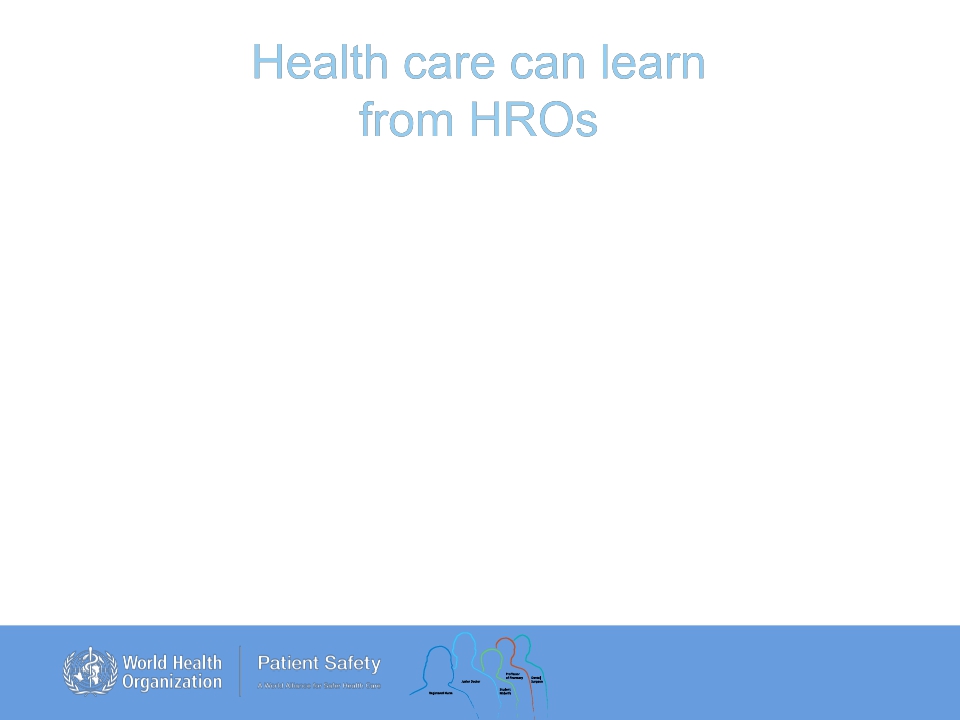 Health care can learn
					from HROs




Although health care is different from other industries (e.g.
people are not airplanes) we can learn:

	From their successes:
		- What factors make them work so well?


	From their failures:
		- How do disasters occur even in typically high
			reliability settings?
Patient Safety Curriculum Guide
19
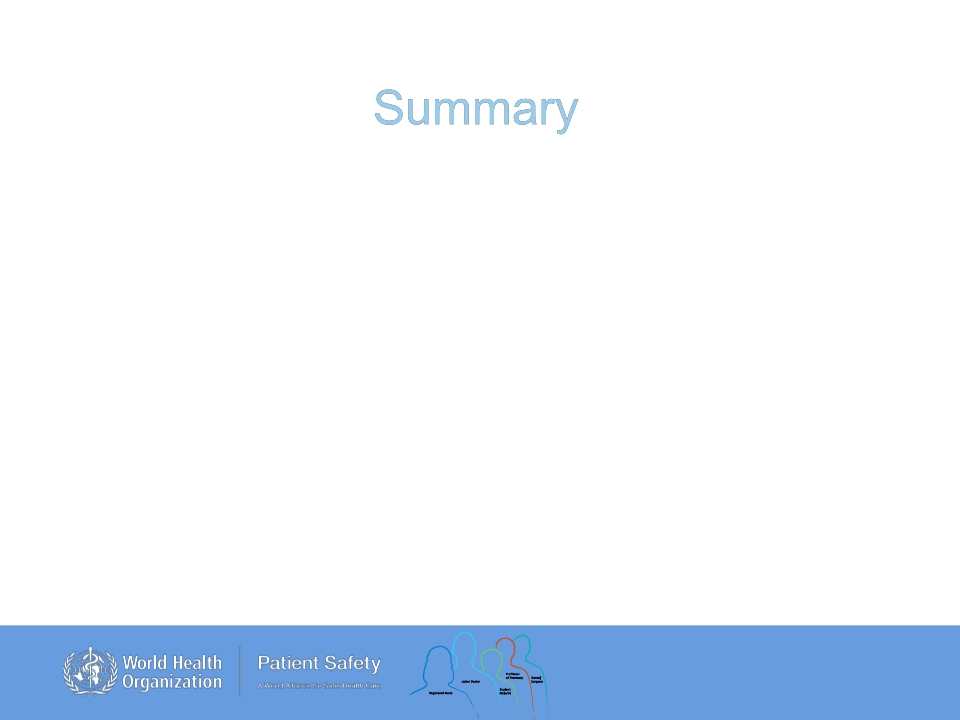 Summary





 Health care is complex

 When things go wrong, adopting a systems
approach is far more productive for patient safety
than a person approach
Patient Safety Curriculum Guide
20